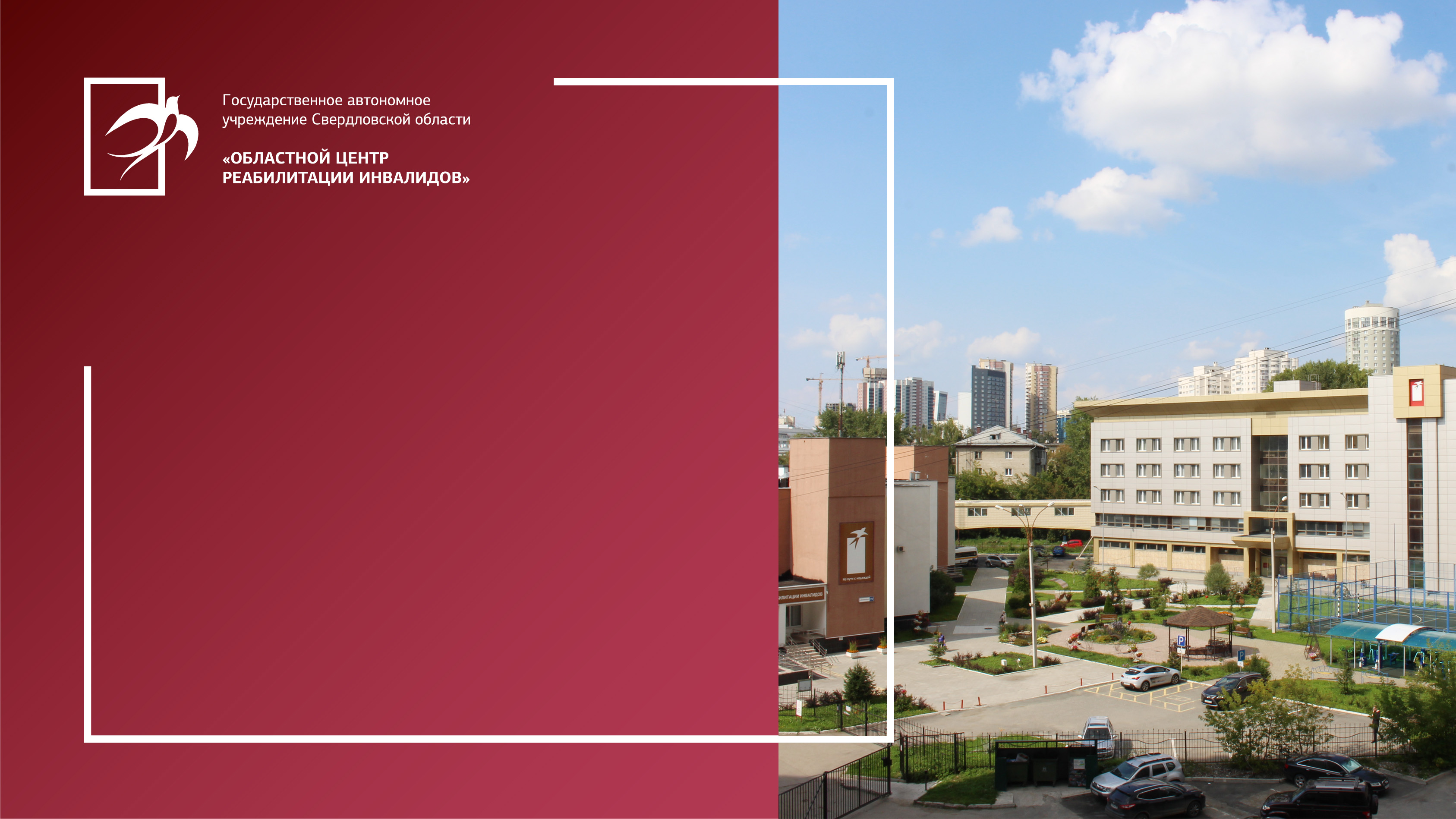 Отчет о выполнении плана  мероприятий по противодействию коррупции 
ГАУ «Областной центр реабилитации инвалидов» на 2021- 2024 годы за 2023 год